The Word of God: A Journey of Truth and Faith
Exploring the Power and Significance of God's Word
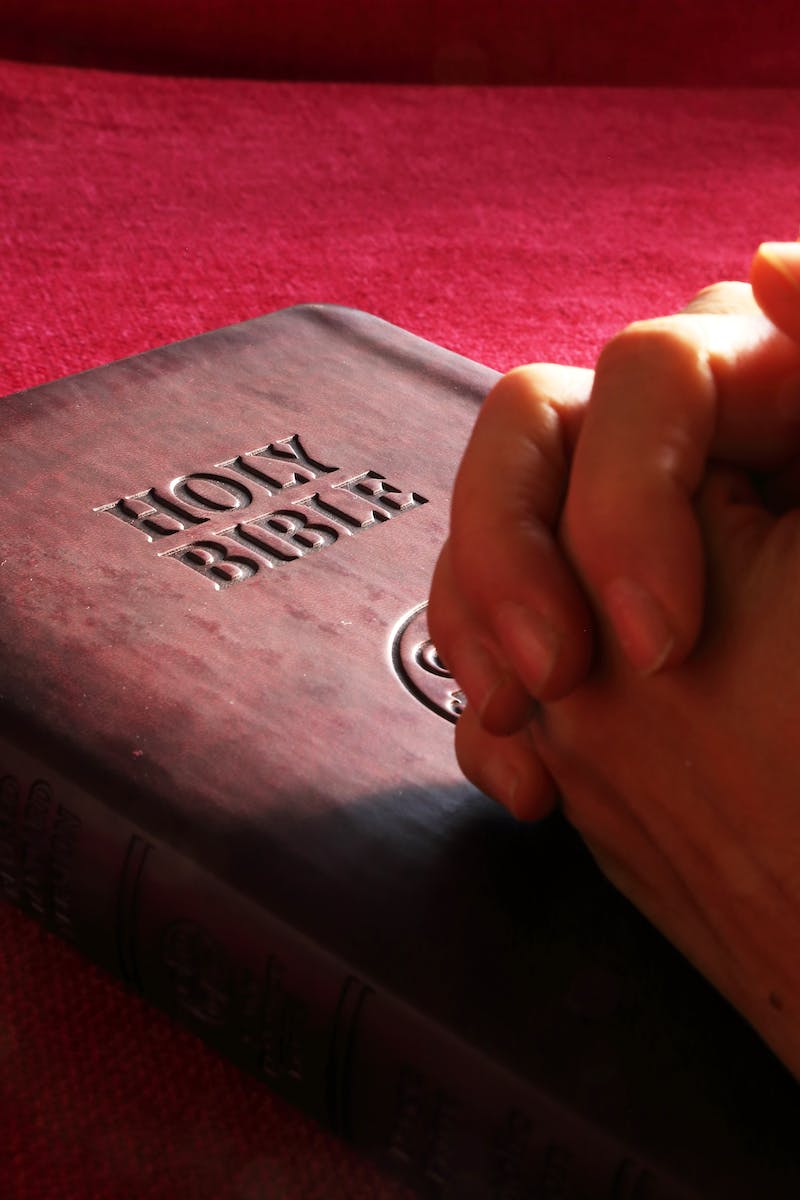 Introduction
• Welcome and opening remarks
• Importance of understanding the Word of God
• Overview of the presentation
• Emphasis on the transformative power of the Word
Photo by Pexels
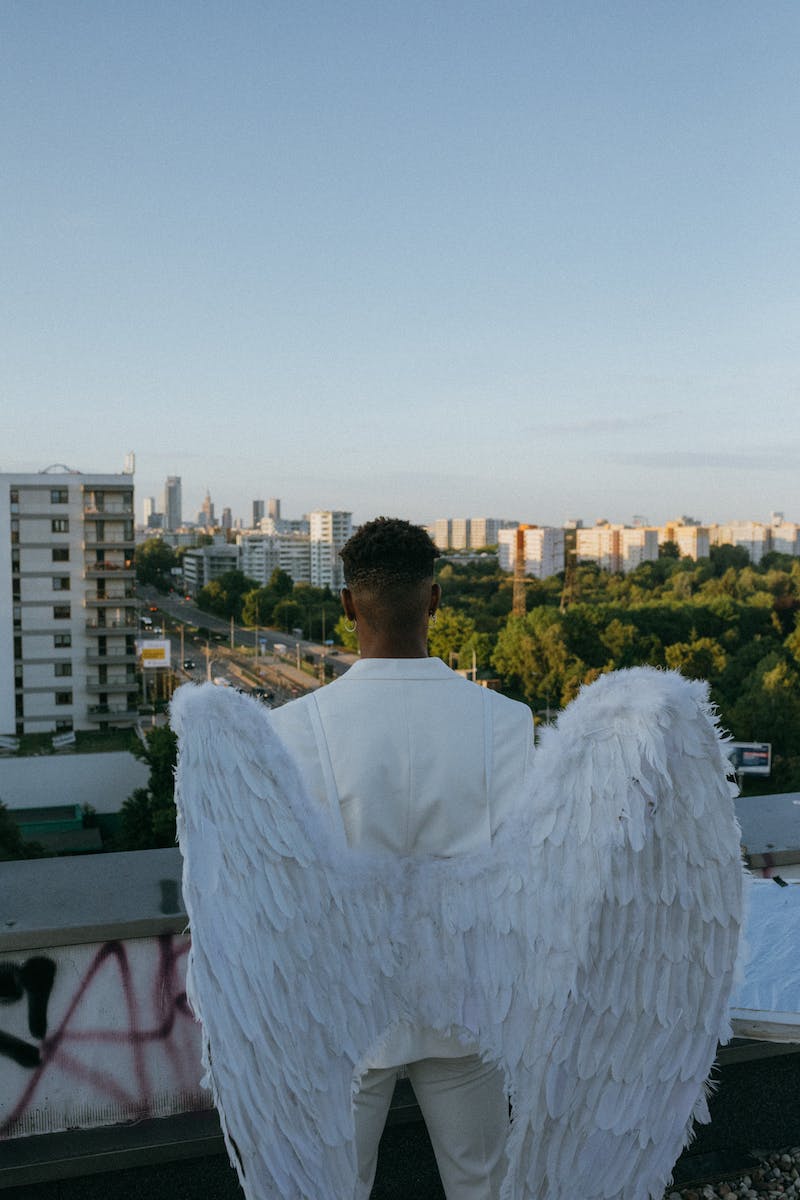 The Word as Divine Revelation
• Definition of divine revelation
• Scriptural evidence of God speaking to humanity
• Understanding the nature of the Word as a message from God
• Implications of divine revelation for our faith
Photo by Pexels
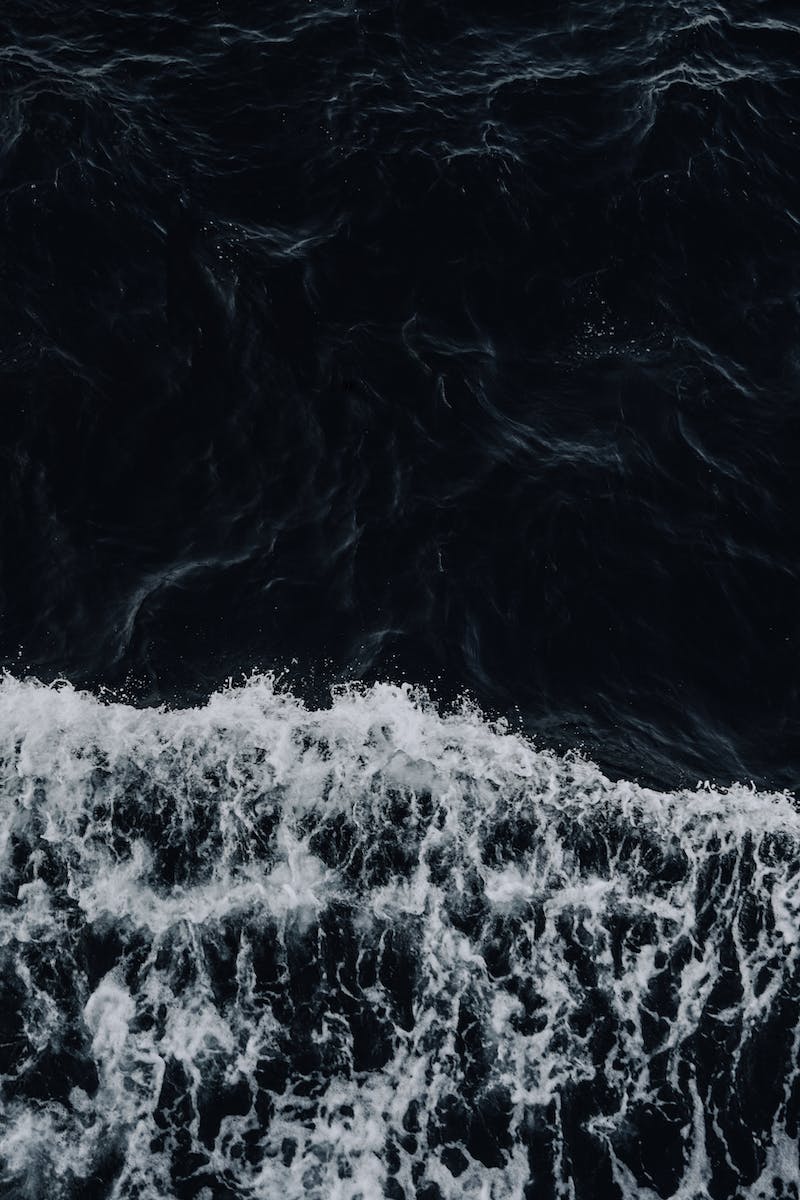 The Power of God's Word
• Examining the transformative power of God's Word
• Scriptural examples of lives changed by the Word
• Personal testimonies of individuals impacted by the Word
• Practical ways to harness the power of the Word in our lives
Photo by Pexels
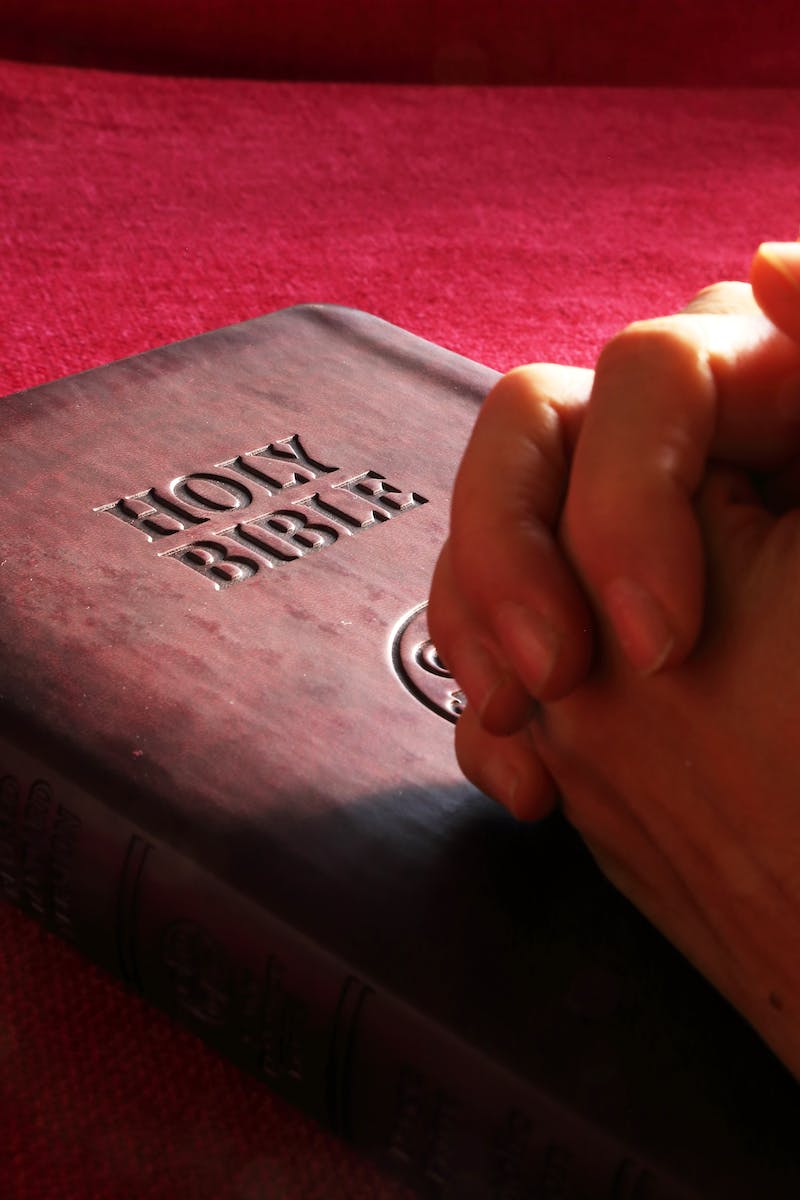 Interpreting the Word
• Approaches to interpreting the Word of God
• Understanding the role of context and historical background
• The importance of prayer and guidance from the Holy Spirit
• Avoiding misinterpretation and misconceptions
Photo by Pexels
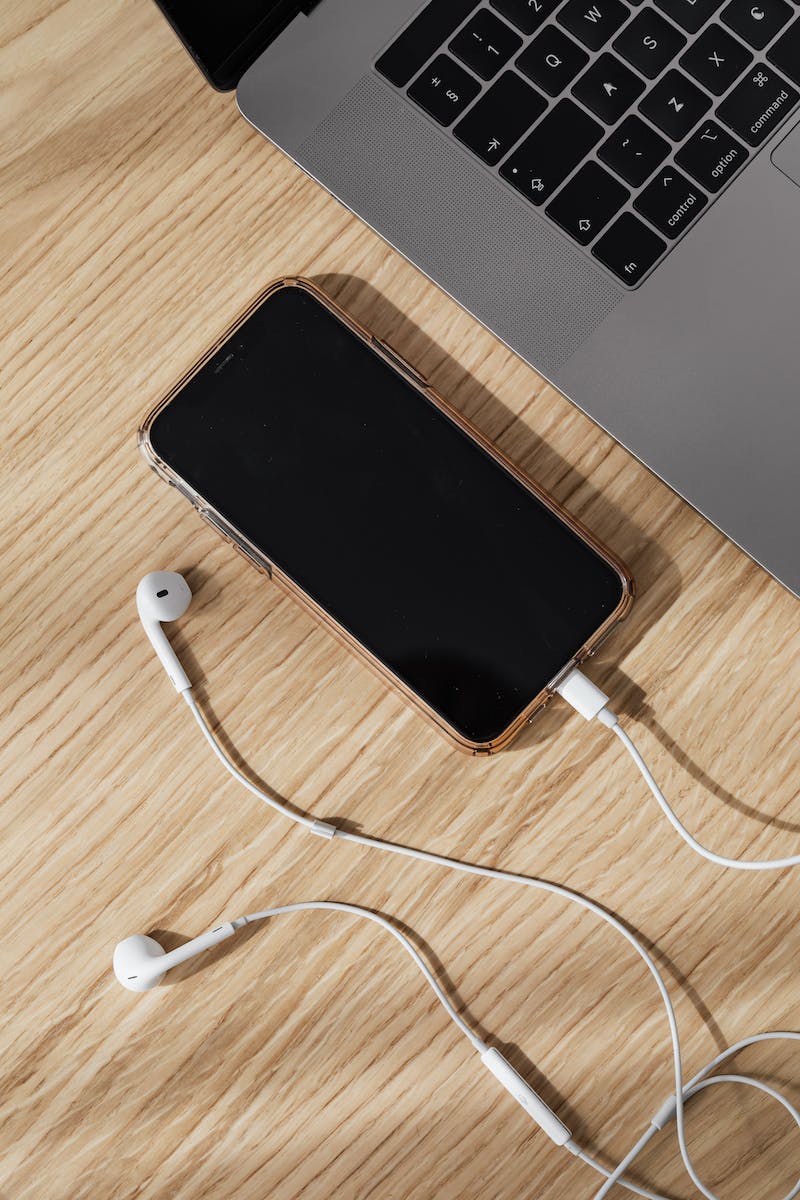 Applying the Word in Daily Life
• Understanding the relevance of the Word in our lives today
• Practical tips for incorporating the Word into daily routines
• Case studies of individuals who have applied the Word with positive outcomes
• Encouragement for consistent study and application of the Word
Photo by Pexels
Conclusion
• Recap of key points
• Encouragement to dive deeper into the Word
• Closing remarks and thanks